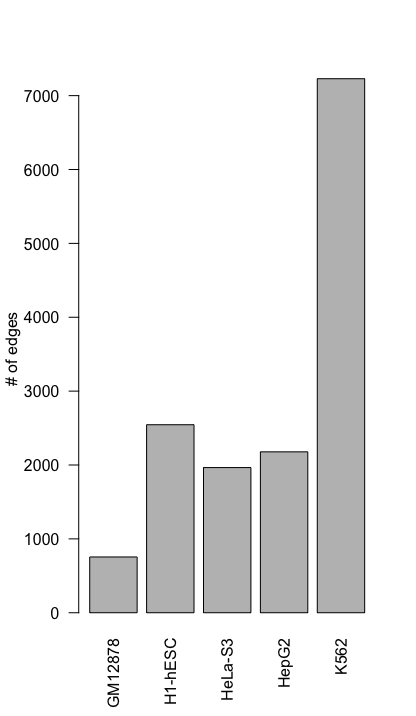 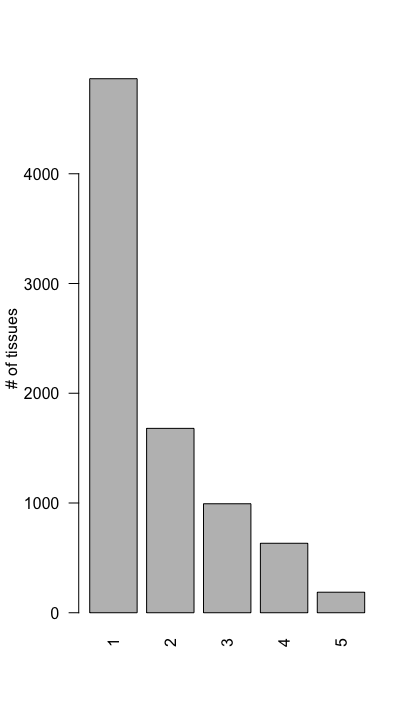 DHS peak intersect within 5KB around any coding TSS
DHS peak intersect within 1KB around any coding TSS
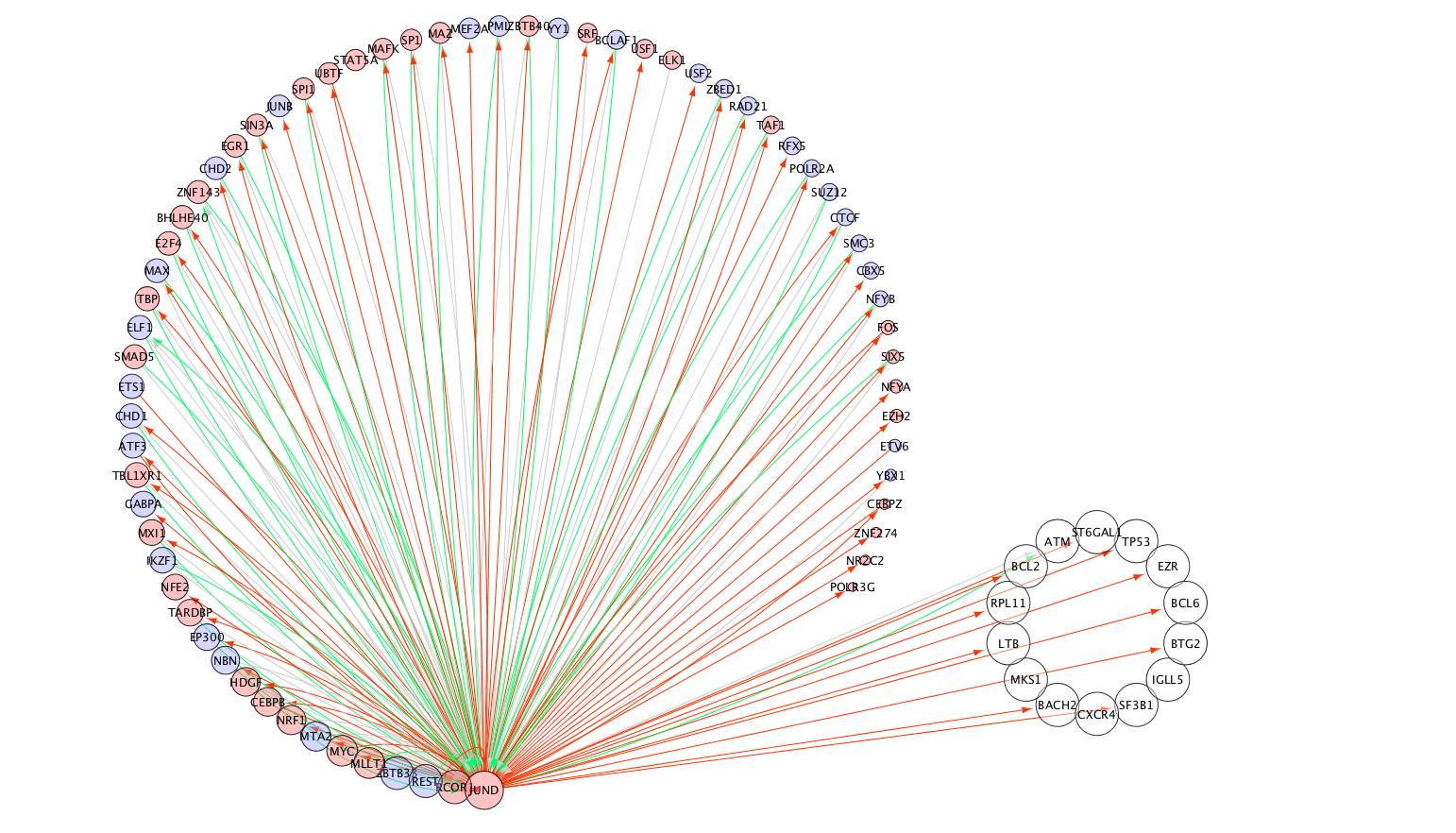 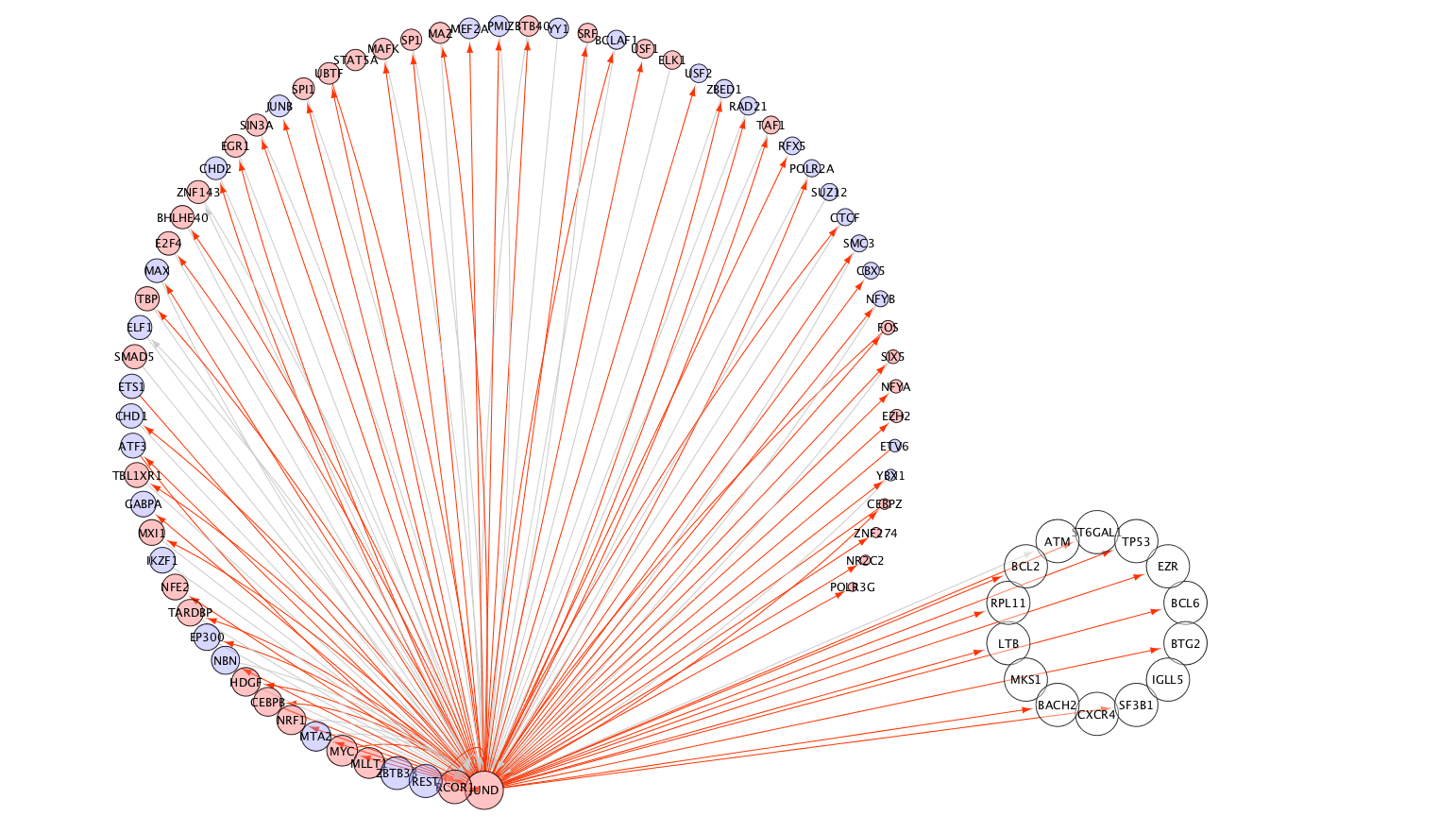 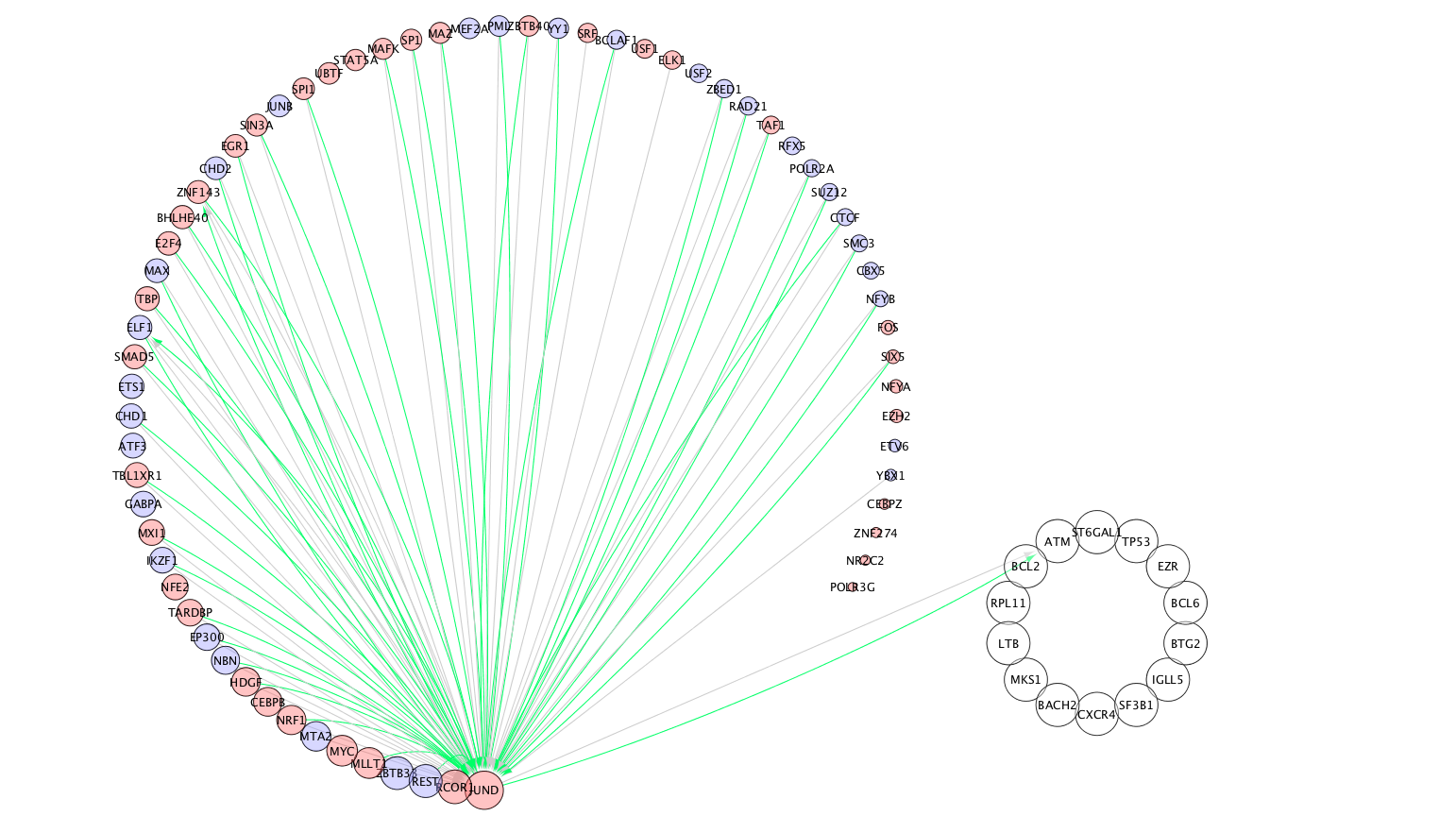 ESR1: foldchange=0.6279199, log(fc)=-0.6713477
ZNF687: foldchange=0.3612065, log(fc)=-1.469104
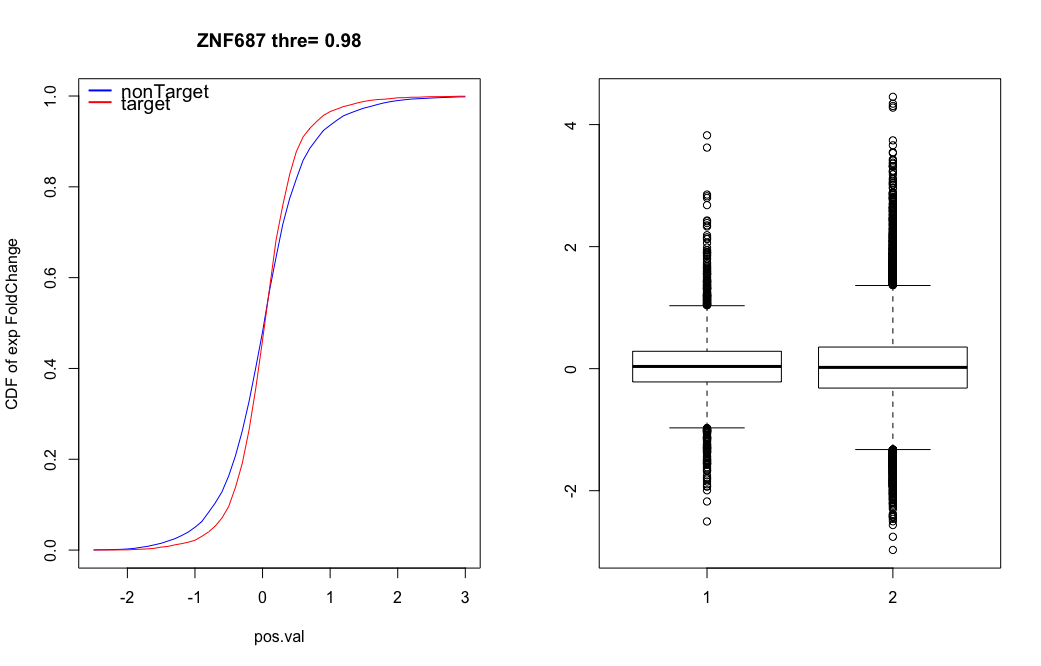 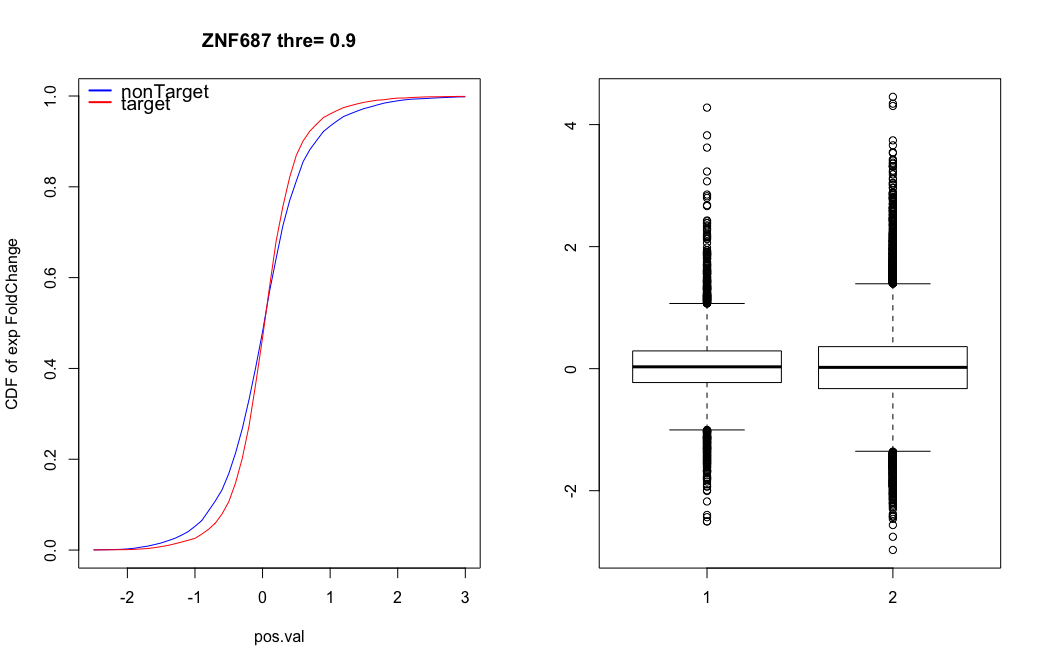 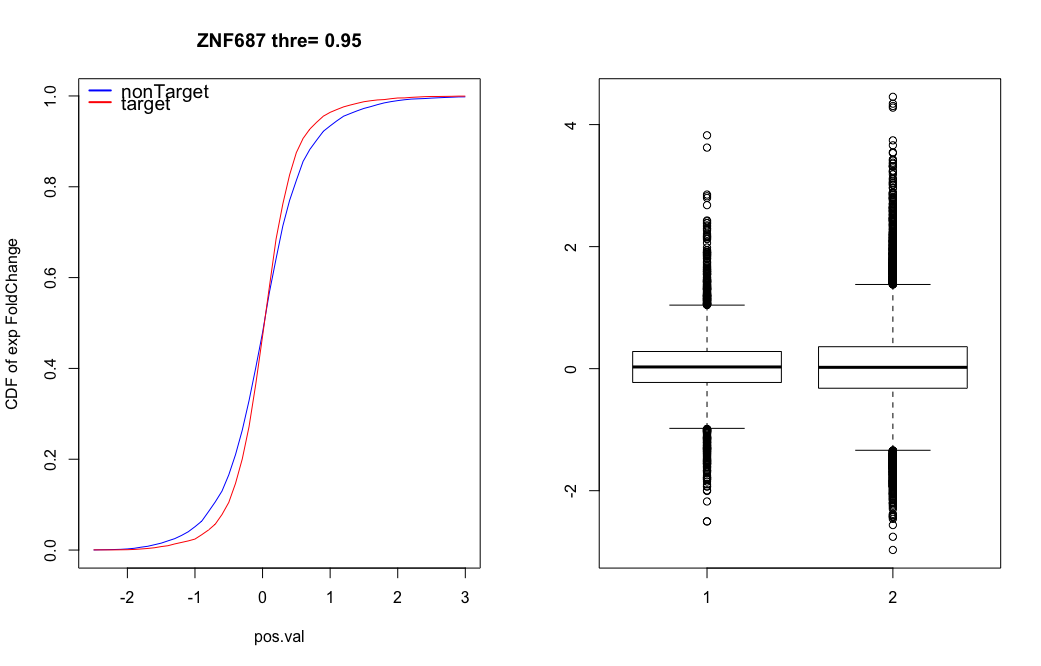 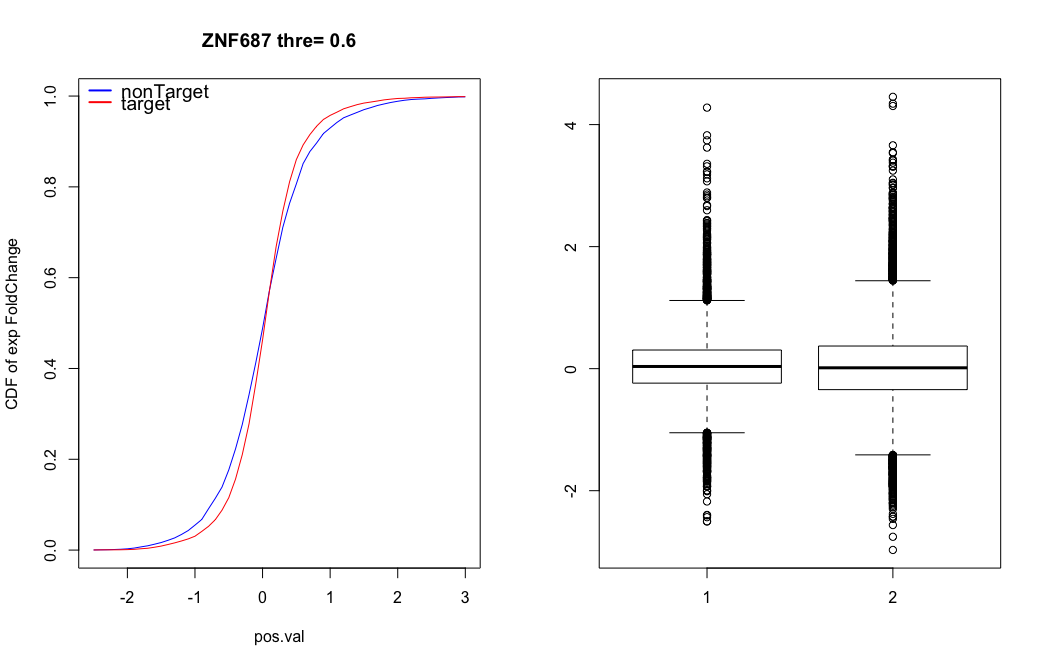 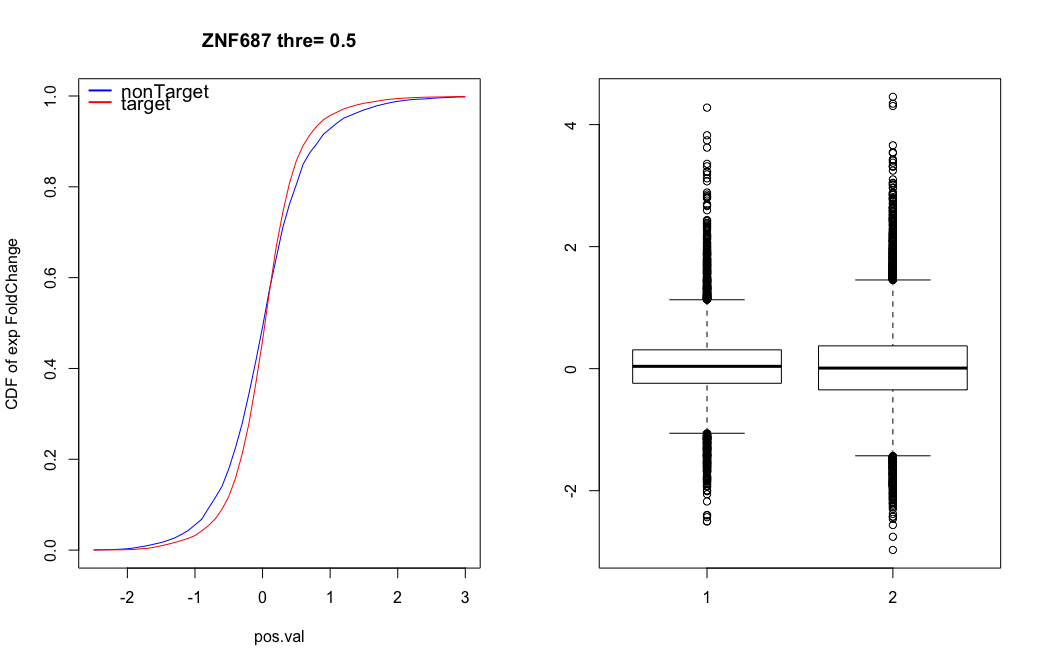 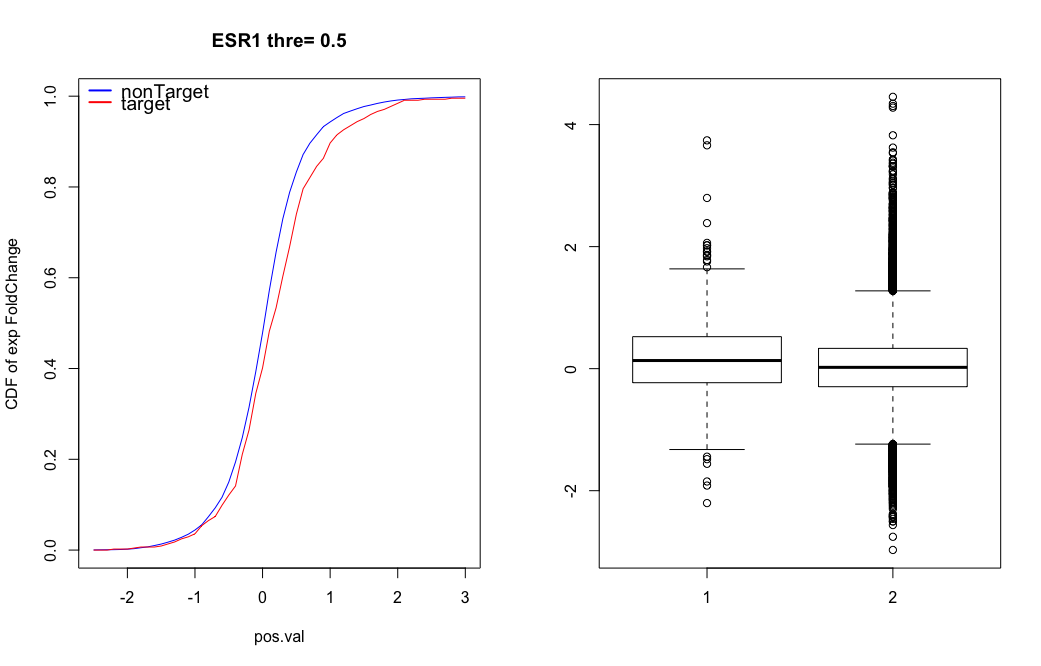 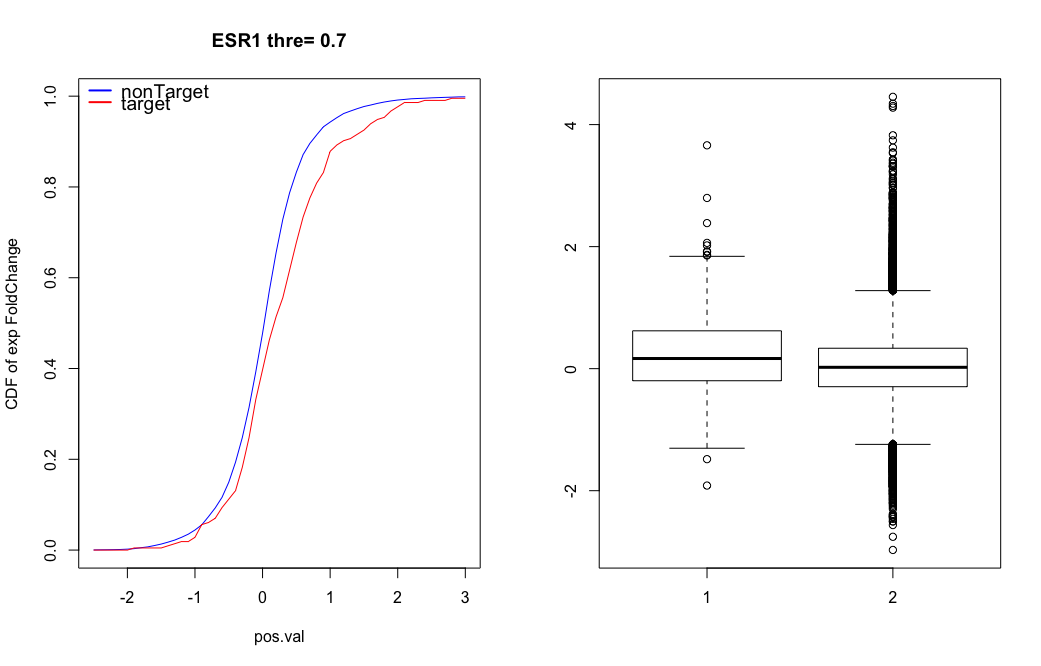 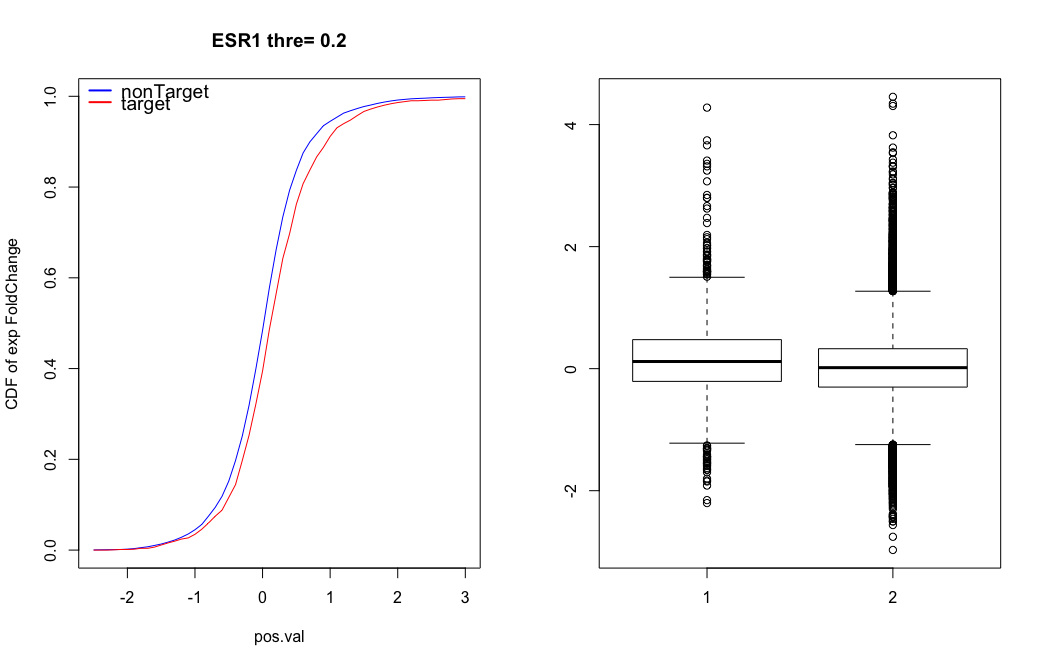 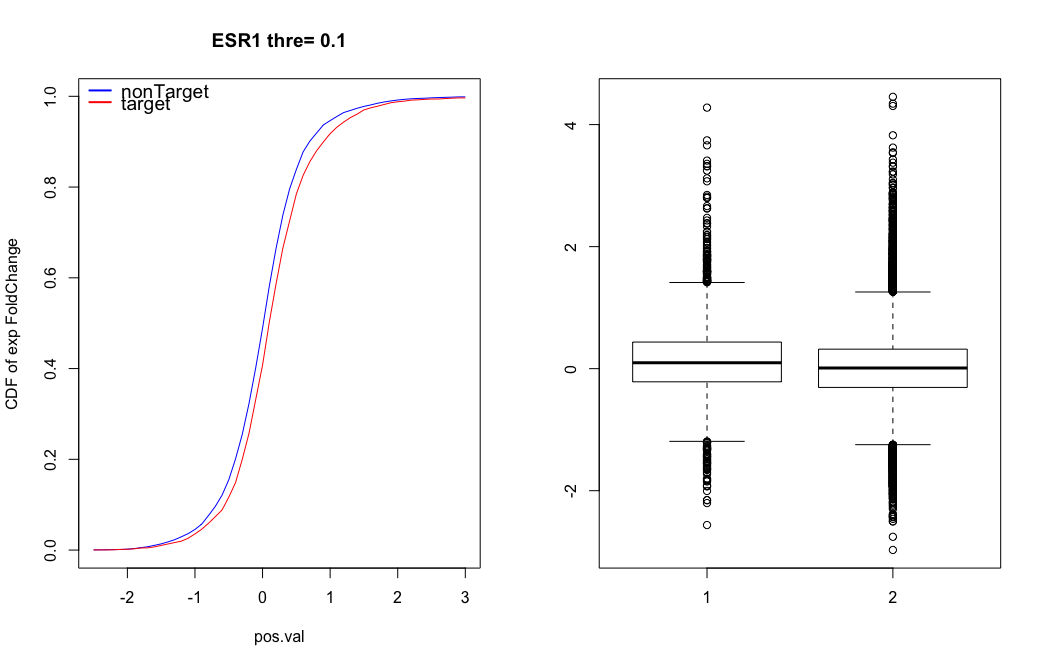 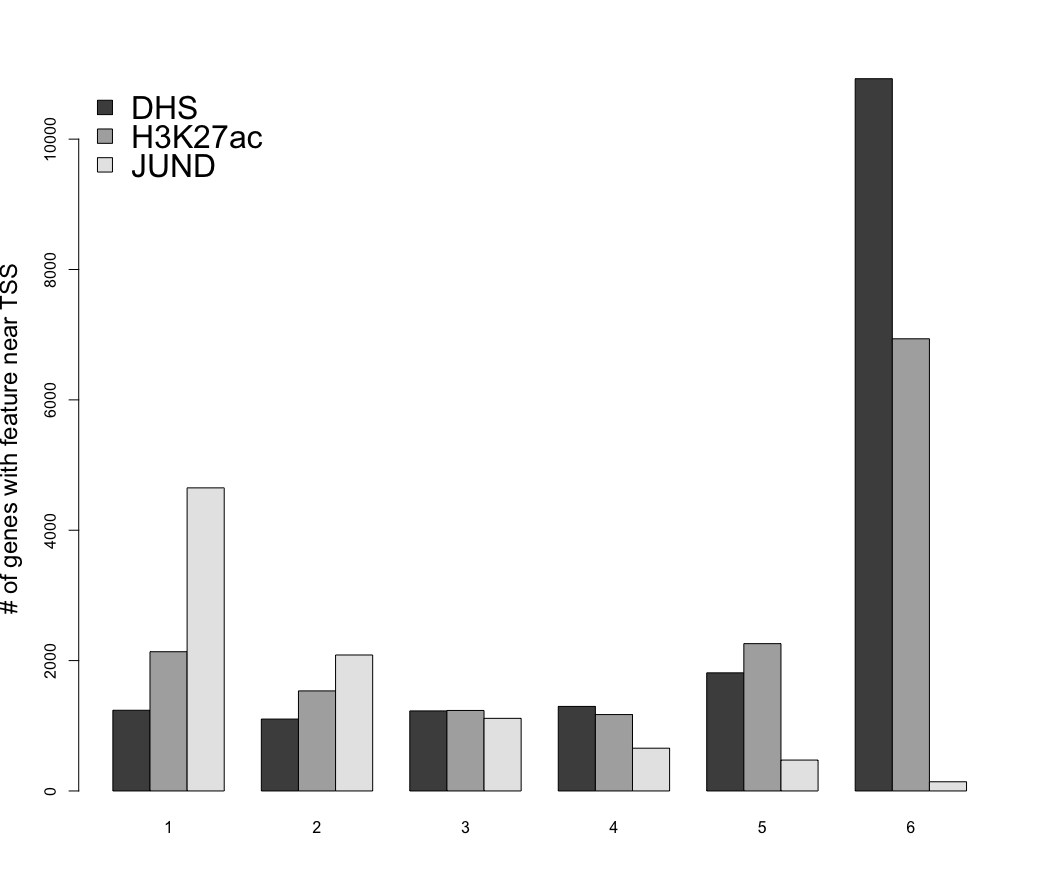